Standards at a Glance
Makes sense of problems and persevere in solving them

Reason abstractly and quantitatively

Construct viable arguments and critique the reasoning of others

Model with mathematics

Use appropriate tools strategically

Attend to precision

Look for and make use of structure

Look for and express regularity in repeated reasoning
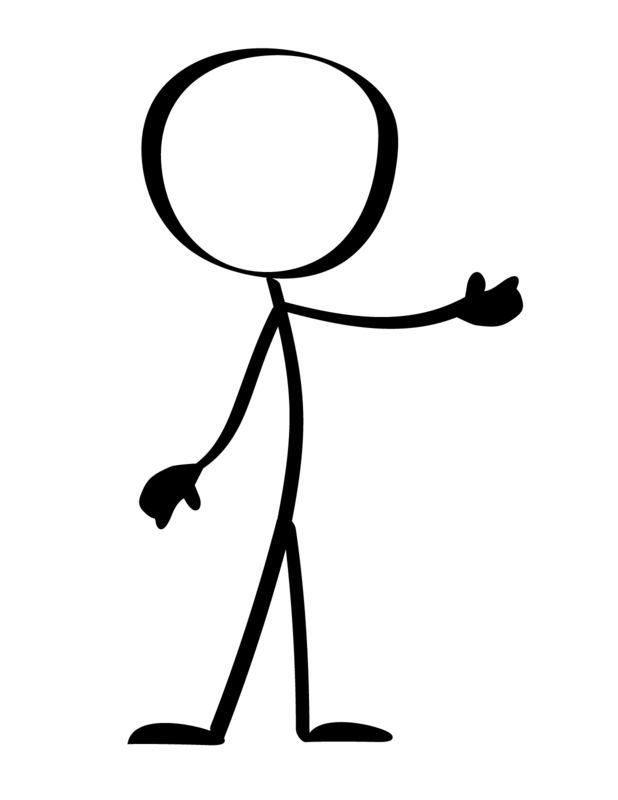 Makes sense of problems and persevere in solving them
Students need to be able to:
Explain the meaning of a problem to themselves
Analyze givens, constraints, relationships, and goals of a problem. 
Plan solution pathways
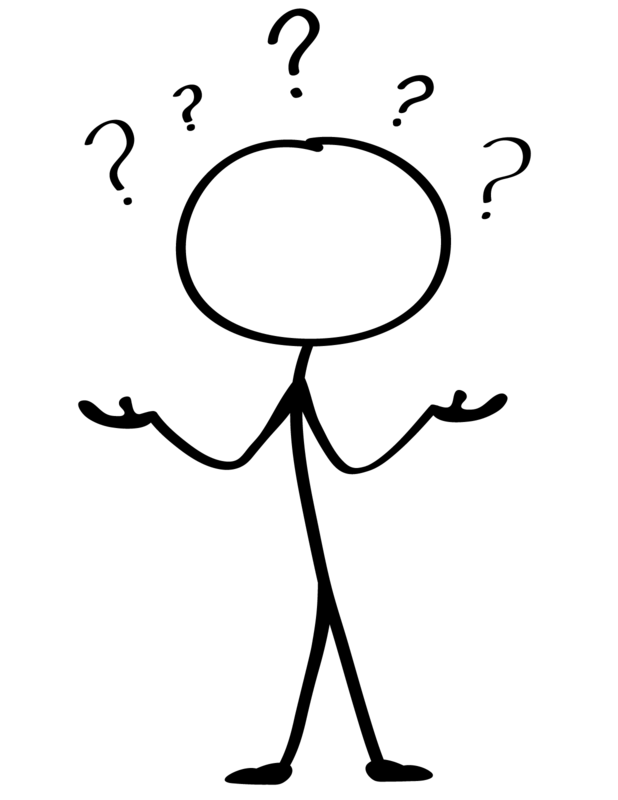 Reason abstractly and quantitatively
Students need to be able to:
Understand symbols and notations
Know and flexibly use different properties of operations
Makes sense of quantities and and their relationships in problem situation
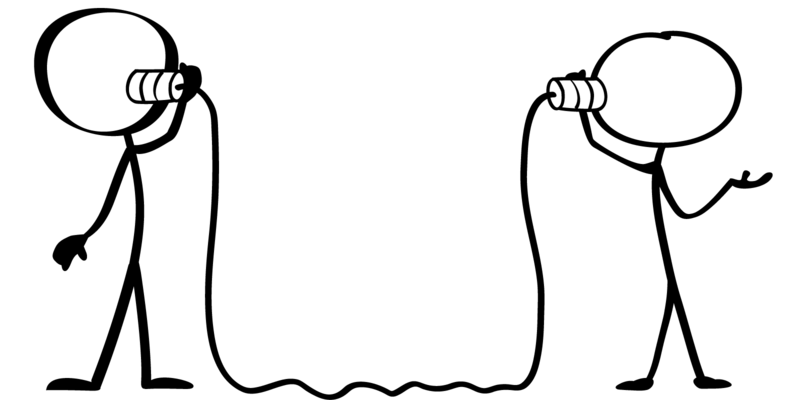 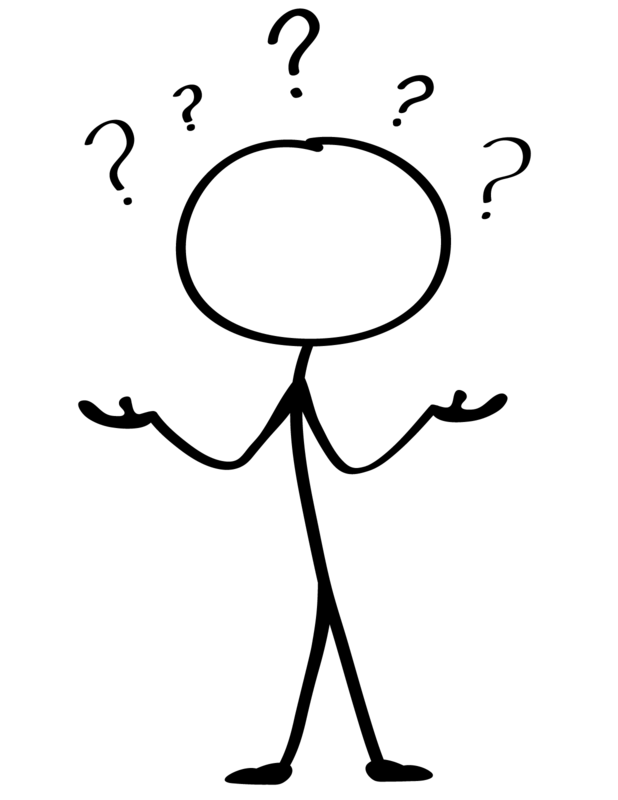 Share with a peer
Construct viable arguments and critique the reasoning of others
Students need to be able to:
Justify conclusions and communicate them to others
Understand and use stated assumptions, definitions, and previously establishes rules
Recognize and use counterexamples
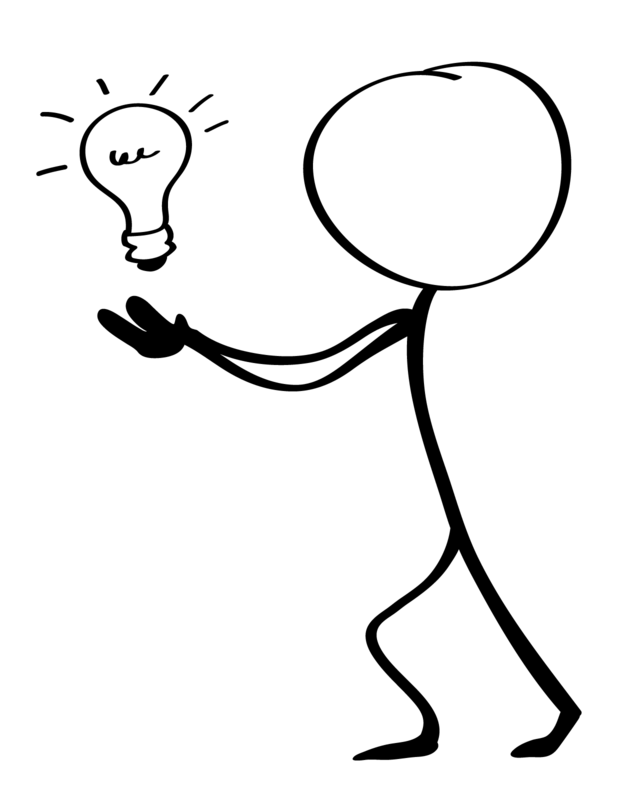 Model with mathematics
Students need to be able to:
Identify the use of mathematics in practical situations
Map relationships using tools such as diagrams, tables, graphs, flowcharts, and formulas.
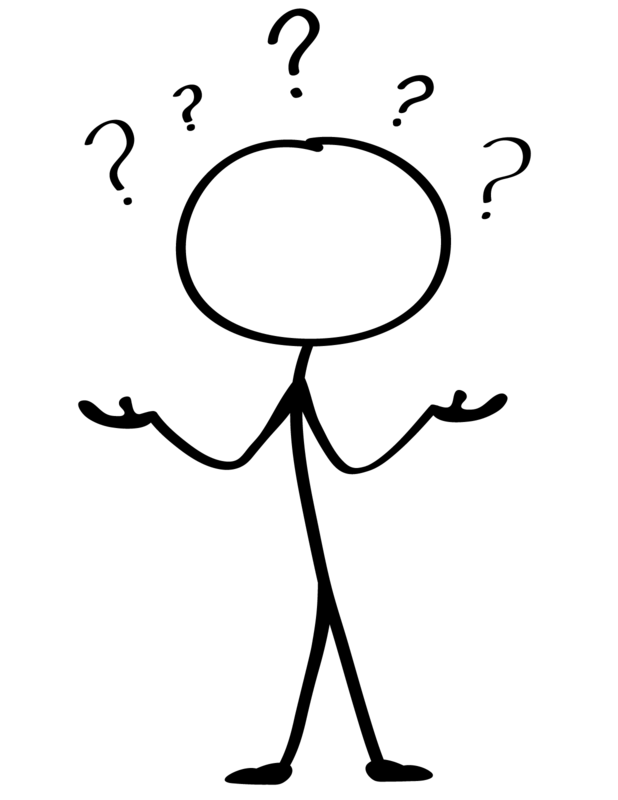 Use appropriate tools strategically
Students need to be able to:
Consider available tools when solving a math problem
Identify relevant external mathematical resources
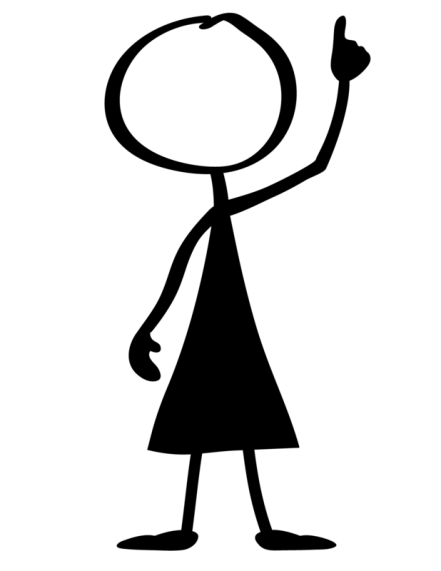 [Speaker Notes: Paper pencil, concrete models, ruler, protractor, calculator, spreadsheet, stats package, dynamic geometry software.]
Attend to precision
Students need to be able to:
Use clear definitions in discussion and in their own reasoning
Specify units of measure and label axes 
Calculate accurately and efficiently
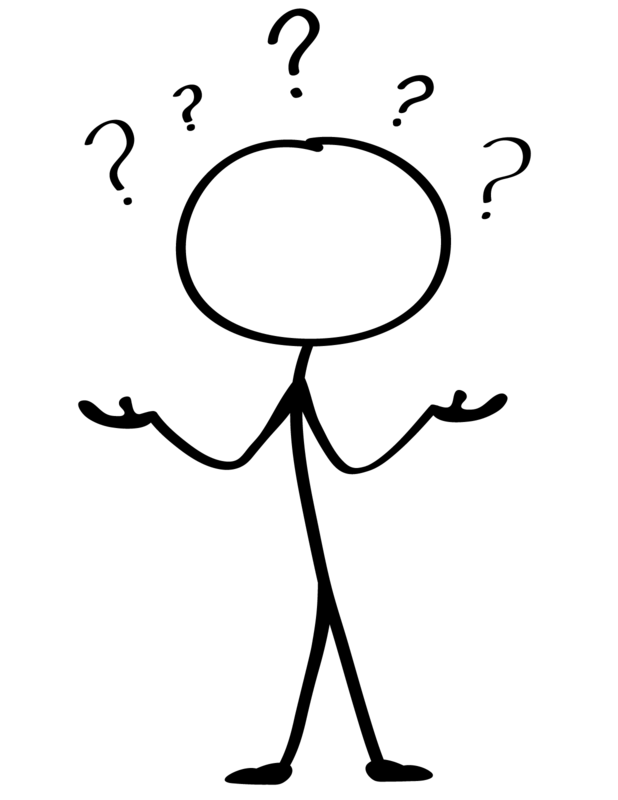 Look for and make use of structure
Students need to be able to:
Look closely to discern a pattern
See complicated things as either one single object or as being composed of several objects
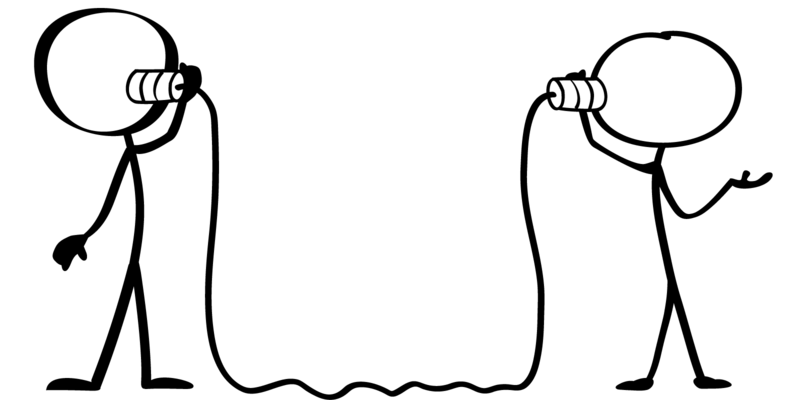 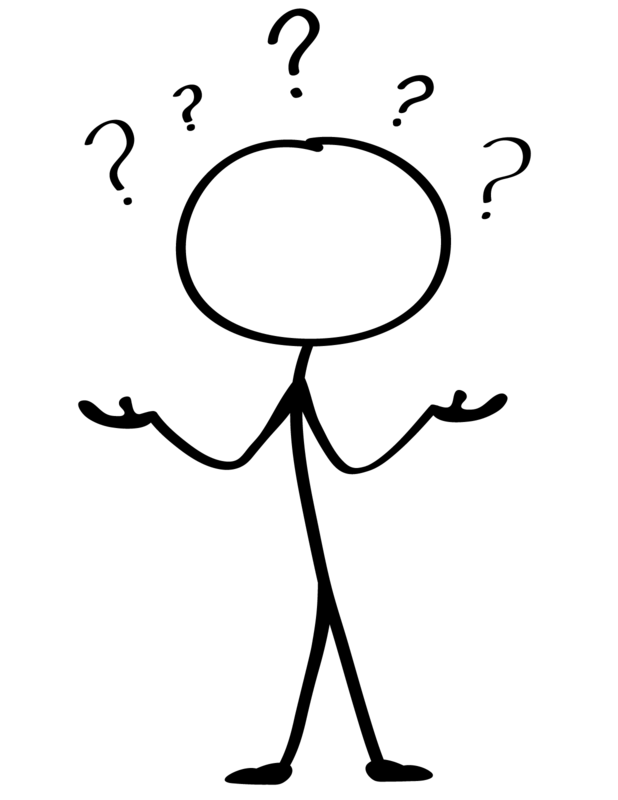 Share with a peer
[Speaker Notes: Three and seven more is the same amount as seven and three more. 7X8 is 7X5 + 7X3.]
Look for and express regularity in repeated reasoning.
Students need to be able to:
Notice if calculations are being repeated
Look both for general methods and shortcuts
Continually evaluate reasonableness of their intermediate results
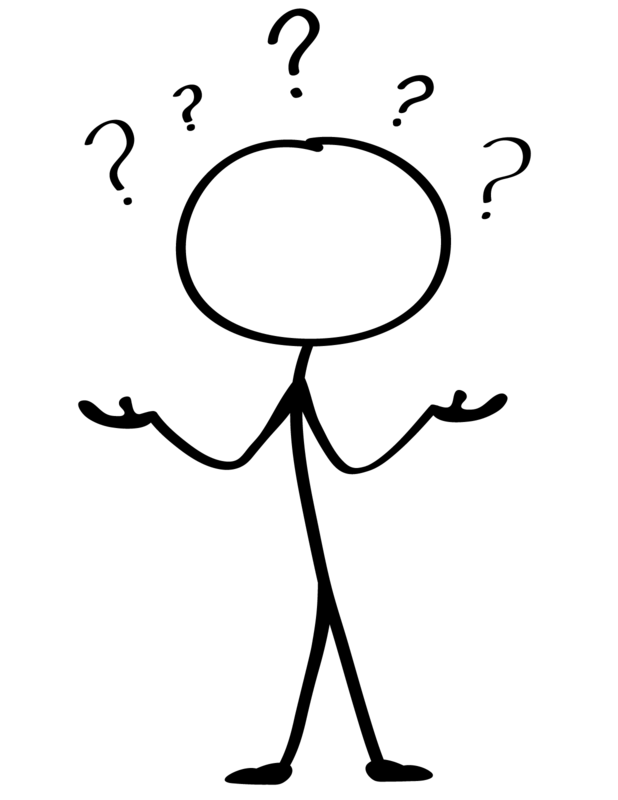